ZAŠTITA  POTROŠAČA
Sandra Matković, dipl.oec.
Zaštita potrošača:
1. razred – Što je potrošnja, a što potrošač?
2. razred - Upoznajte vlastita potrošačka prava i obveze!
3. razred – Informirano donošenje odluke o kupnji
4. Razred – Što je marketing, a što marka?
Što je potrošnja, a što potrošač?
Primjer!
Vaša sestra je učenica 8. razreda i na jesen kreće u srednju školu u drugi grad. 
Za svoj 14. rođendan je dobila 400 kn. 
Čekajući početak školske godine odlučuje pogledati što ima novoga u Internet trgovinama, jer duže vrijeme traži sat i u poznatoj Internet trgovini pronalazi upravo takav sat.
Treba li kupiti sat? Zašto?
Koje su njene potrebe? A želje?
Što bi trebala proučiti prije kupovine?
POTROŠNJA
  – proces u kojem ljudi troše proizvode i usluge kako bi 
     zadovoljili svoje potrebe
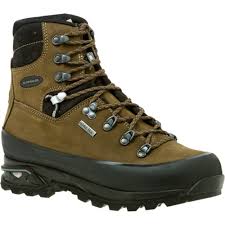 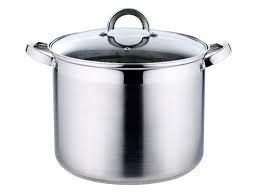 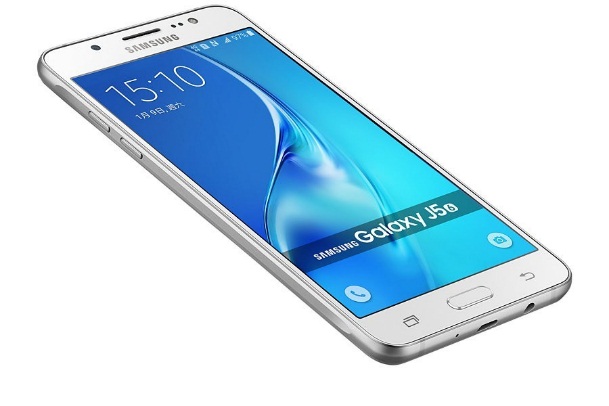 Add a Slide Title - 1
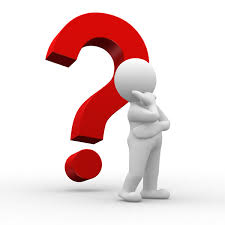 Kupnja - posljedice
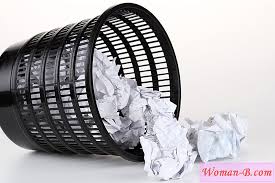 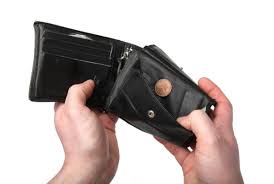 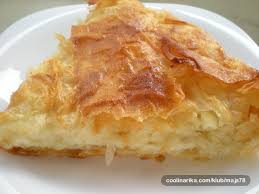 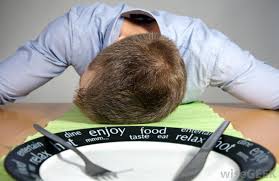 Tko je potrošač?
Predmeti potrošnje
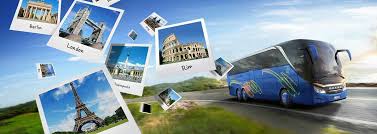 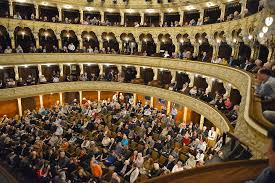 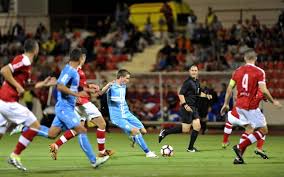 Potrošač
  - osoba koja troši proizvode, usluge ili prirodu za vlastitu 
    korist i zadovoljstvo

osobe različitih karakteristika
Ponašanje potrošača
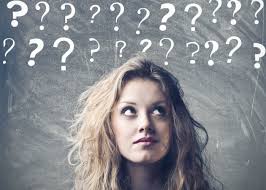 Na što sam sve potrošio/la danas?
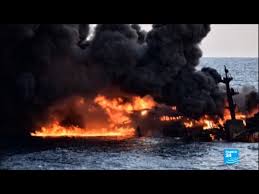 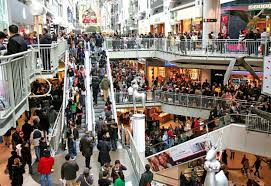 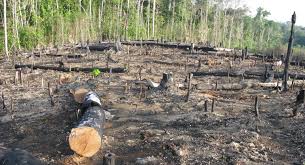 Da li je potrošnja problematična?
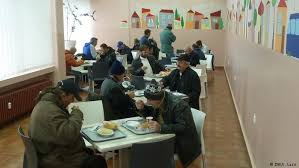 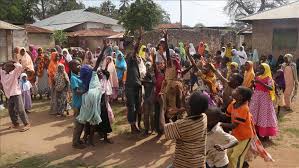 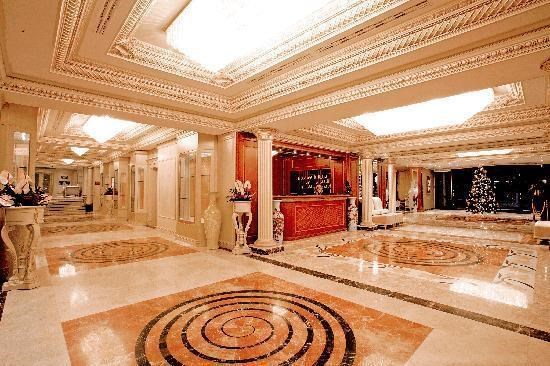 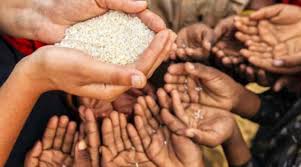 Bacamo hranu
https://www.youtube.com/watch?v=lrDJFEfHeGo

Zašto se baca hrana?
Koliko se hrane baca u vašem kućanstvu?
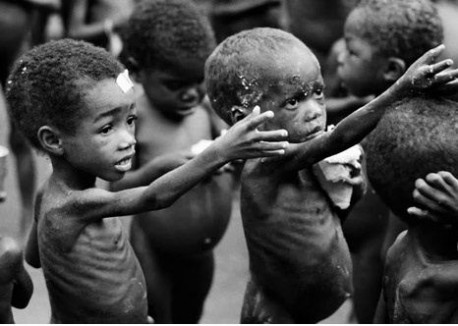 1/5    x 3
Konzumerizam
 - je stav prema kojem sreća pojedinca ovisi o potrošnji
    (posjedovanju materijalnih dobara)

U razvijenim zemljama
Danas              128 kg             288 kg               7,8 t




Prije 50 g.         90 kg             166 kg               5,5 t
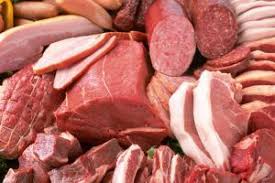 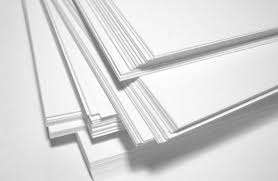 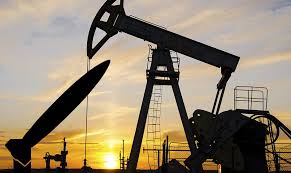 Velika proizvodnja           velika ponuda          niski troškovi
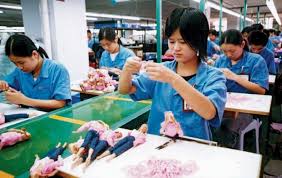 Odgovorna potrošnja
   - savjestan i odgovoran pristup potrošnji, obraćajući
     pozornost na posljedice koje velika potrošnja ima na okoliš, 
     kulturu ili društvo
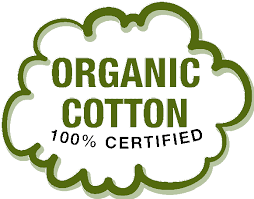 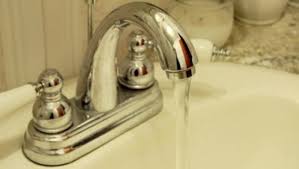 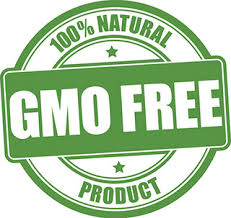 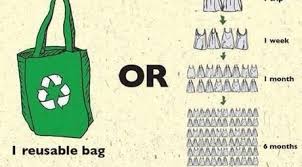 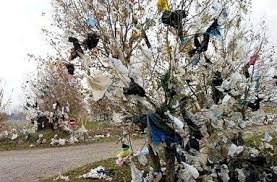 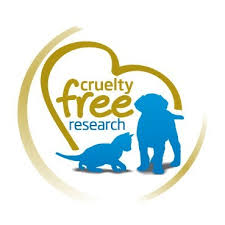 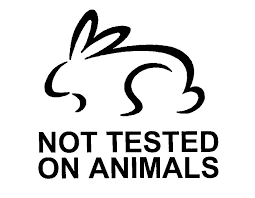 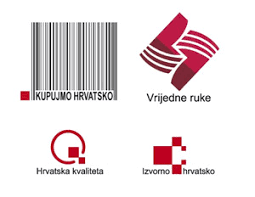 Odgovorni potrošači – umjesto materijalizma, vrijednosti su
   priroda, obrazovanje, kultura (ne nove cipele, najnoviji
   model mobitela…)

Bojkot – kolektivno odbijanje kupnje i korištenje proizvoda ili usluga nemoralnih i neodgovornih proizvođača
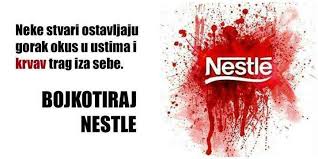 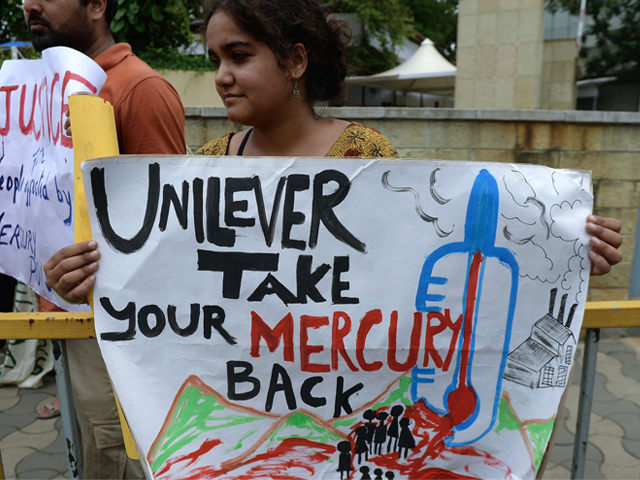 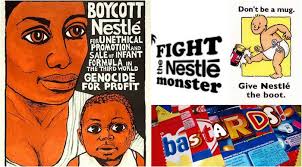 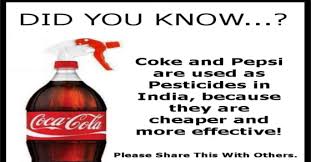 Što trebamo, a što želimo?
Potreba
  - ono što nam je nužno za postojanje i vlastitu dobrobit:
   voda i prehrana
  smještaj
  odjeća
  osobna higijena
  grijanje
Želja
 - prohtjev za proizvodom ili uslugom koja za nas ima neku
   vrijednost (osjećamo se bolje)

Razlikovati potrebe i želje
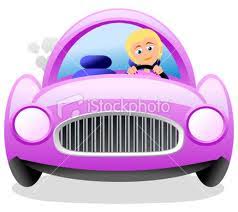 Primjeri!
Dom
Zdravstvena zaštita
Bicikl
Odjeća po posljednjoj modi
Vlastita soba
Čisti zrak
Zaštita od nasilja i zanemarivanja
Vlastita štednja
Fast food
Razviti svijest o onome što nam je zaista potrebno, a što nam unapređuje kvalitetu života, ali nam nije nužno



Sastavite popis prošlih, sadašnjih i budućih osobnih želja
God.               Želje             Razlozi koji stoje iza želja 
    5 
   10
   15
   20
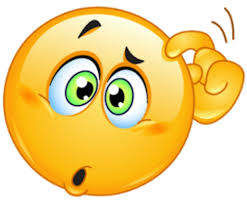 Kraj
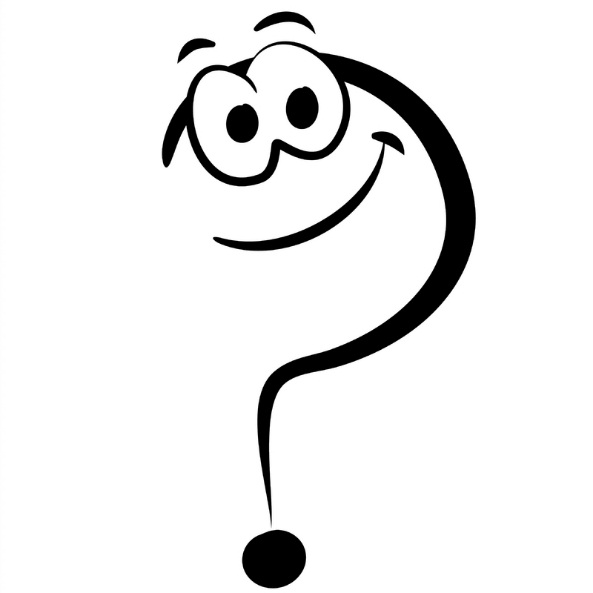 Hvala na pažnji!